Welkom
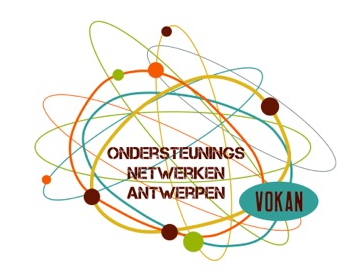 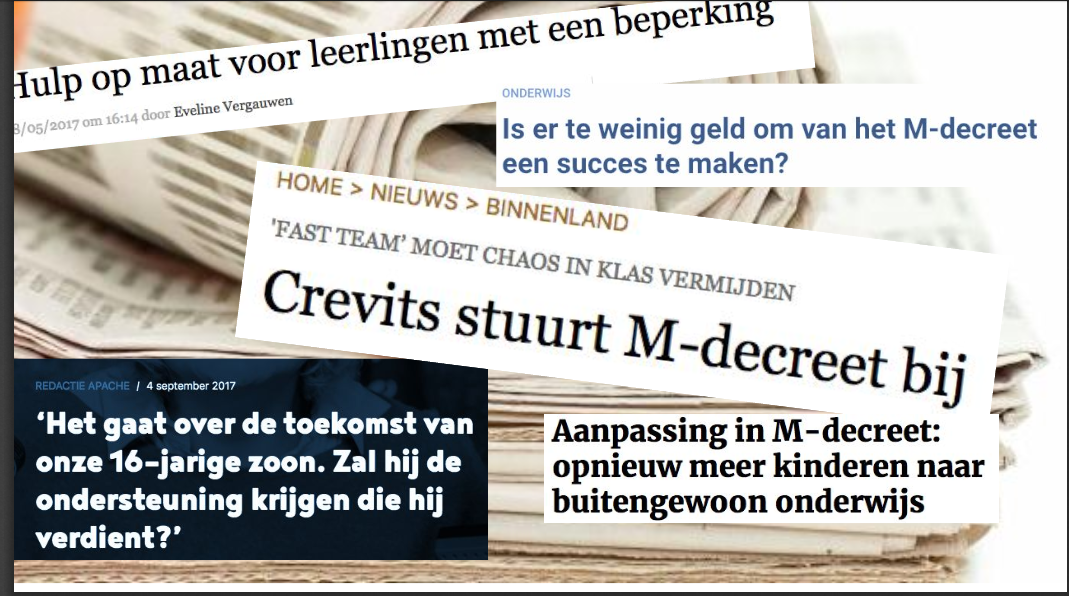 Samenwerking tussen ≠ partners

Verbondenheid
Interdisciplinair
Wat is een ondersteunings- netwerk?
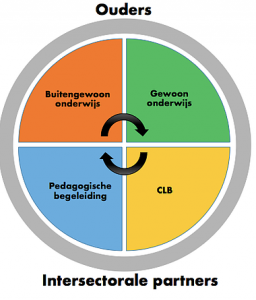 [Speaker Notes: Ondersteuners uit het buitengewoon onderwijs werken samen met leerkrachtenteams in het gewoon onderwijs om ondersteuningsnoden van leerlingen en leerkrachten aan te pakken.
Samenwerking tussen scholen gewoon onderwijs, buitengewoon onderwijs, CLB en de pedagogische begeleidingsdienst.
Interdisciplinair: leerkrachten, logopedisten, ergotherapeuten, kinesitherapeuten, orthopedagogen, psychologen]
Inclusieve kijk

Zorg op school moet flexibeler

Vertrekpunt voor ondersteuning is niet langer de medische problematiek of de diagnose

De specifieke onderwijsbehoeften van een leerling en de ondersteuningsnoden van de leerkrachten

Méér kinderen in het gewoon onderwijs krijgen ondersteuning
Een nieuw ondersteunings-model
Inclusie
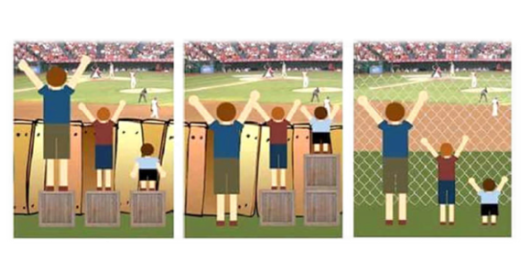 [Speaker Notes: Inclusie is niet hetzelfde als integratie, dat kan je zien aan de afbeelding hieronder. Links is er sprake van integratie, rechts van inclusie. Bij integratie voorzien we wel een plaats voor mensen met een beperking in de maatschappij maar we passen de maatschappij niet aan. We verwachten dat mensen met een beperking zich aanpassen. Bij inclusie passen we de omstandigheden in onze maatschappij zodanig aan dat zoveel mogelijk mensen volwaardig kunnen deelnemen. Het grote verschil tussen integratie en inclusie is dat we er bij integratie van uitgaan dat iemand de drempels die er zijn om deel te nemen, zelf moet overwinnen. Hij moet zelf initiatief nemen om erbij te horen (iemand moet bijvoorbeeld een taal aanleren om gesprekken aan te kunnen knopen). Bij inclusie gaan we ervan uit dat, doordat de maatschappij aangepast is aan het gemiddelde individu en niet aan de diversiteit van mensen, er drempels waardoor niet iedereen kan deelnemen.]
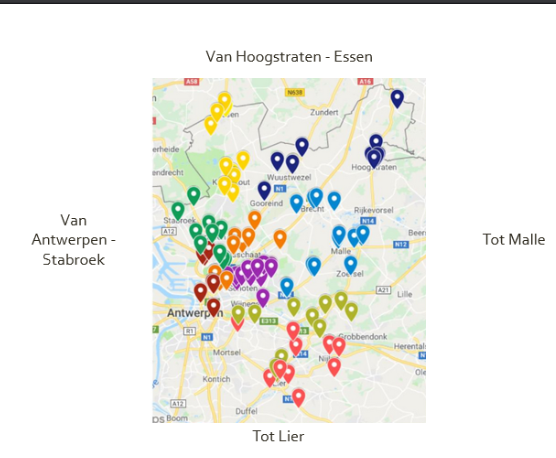 Onze regio
Samenwerking met  100 basisscholen 
en 50 secundaire scholen


                                                                 90 ondersteuners met ≠ expertises 



 directeur – platform - 9 teams
VOKAN
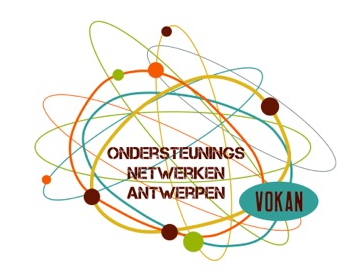 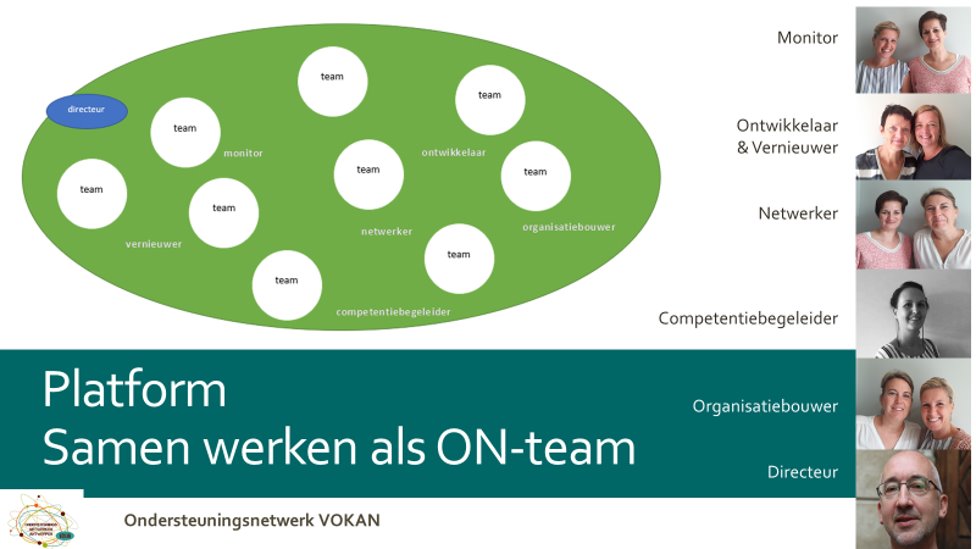 Platform
Samenwerken als ON- team
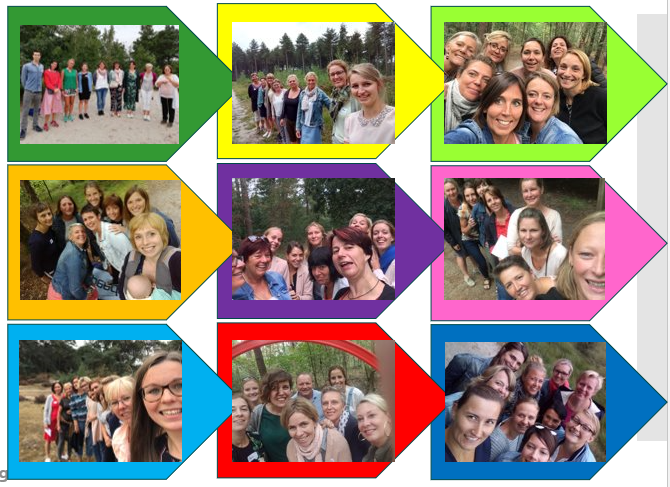 Een team ondersteuners zorgt voor een cluster scholen
Zorgcontinuüm als leidraad

Ondersteuning  mogelijk in fase 2 en 3


School, CLB en PBD 
als partners op fase 0 en 1
ondersteuning op school
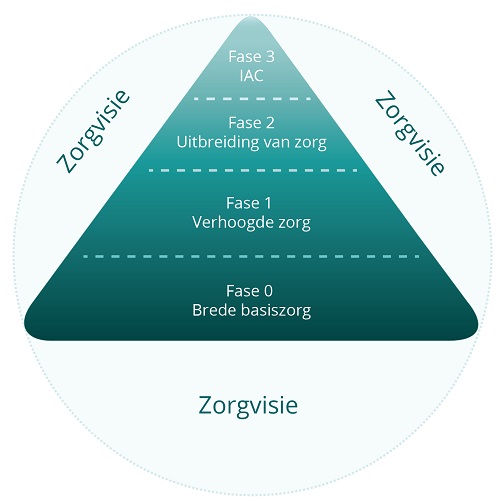 Samenwerking staat centraal
[Speaker Notes: Kind/jongere:  wat heeft deze leerling,  in deze klas met deze medeleerling en deze school nodig om met zijn kwaliteiten maar ook moeilijkheden op een zo goed mogelijke manier school te lopen.
Ouders:  ouders blijven in het verhaal van ON een heel belangrijke partner.  Ze kennen hun kind namelijk het best.  Vermits elk traject anders verloopt kan ook de samenwerking met de ouders anders verlopen.
School gewoon onderwijs:  De school waar de leerling schoolloopt formuleert de hulpvraag.  Samen met hen bekijken we wat we als antwoord kunnen bieden op de noden voor de leerling,  de klas,  de leerkracht of zelfs het hele shoolteam.
Externe partners:  CLB,  PBC,  PB,  BuO]
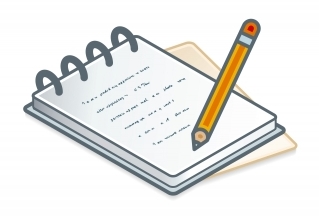 Traject gelopen met school, ouders en CLB

CLB stelt een gemotiveerd verslag (GV) of een verslag (V) op

Er is een duidelijke hulpvraag vanuit het kind of de leerkracht
voorwaarden
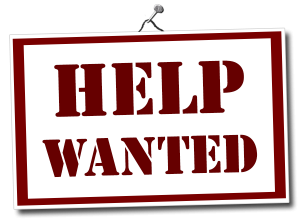 Ondersteuning vanuit
VOKAN
Ondersteuning vanuit een andere dienst van het buitengewoon onderwijs
Wie komt in aanmerking voor ondersteuning
Leerlingen met een profiel / diagnose
Basisaanbod
Gedrag en emotionele problemen
STOS (spraak en taalontwikkelingsstoornis)
Autisme
Matige tot ernstige mentale beperking
Leerlingen met een profiel / diagnose
Fysieke beperking
Visuele beperking
Auditieve beperking
Verloop van de ondersteuning?
Wat heeft de leerling nodig om tot leren te komen?

Wat heeft de leerkracht nodig 
om dit kind te begeleiden 
zodat het tot leren komt?

Wat hebben de ouders nodig?


Belang van een goede communicatie tussen alle partijen
Samen kijken naar een vraag
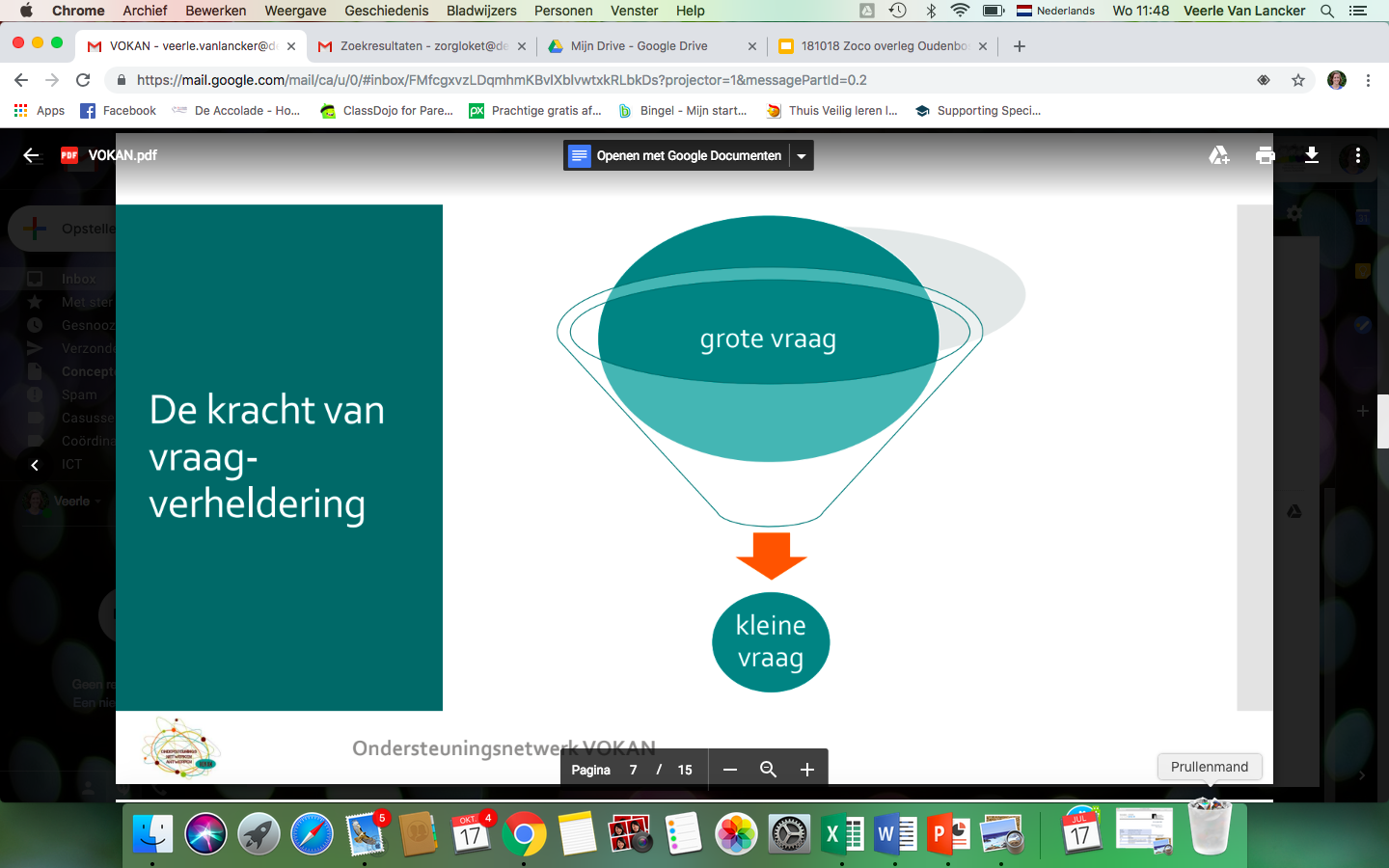 Brede vraag
Focus
vraag
Ondersteuning flexibel en op maat
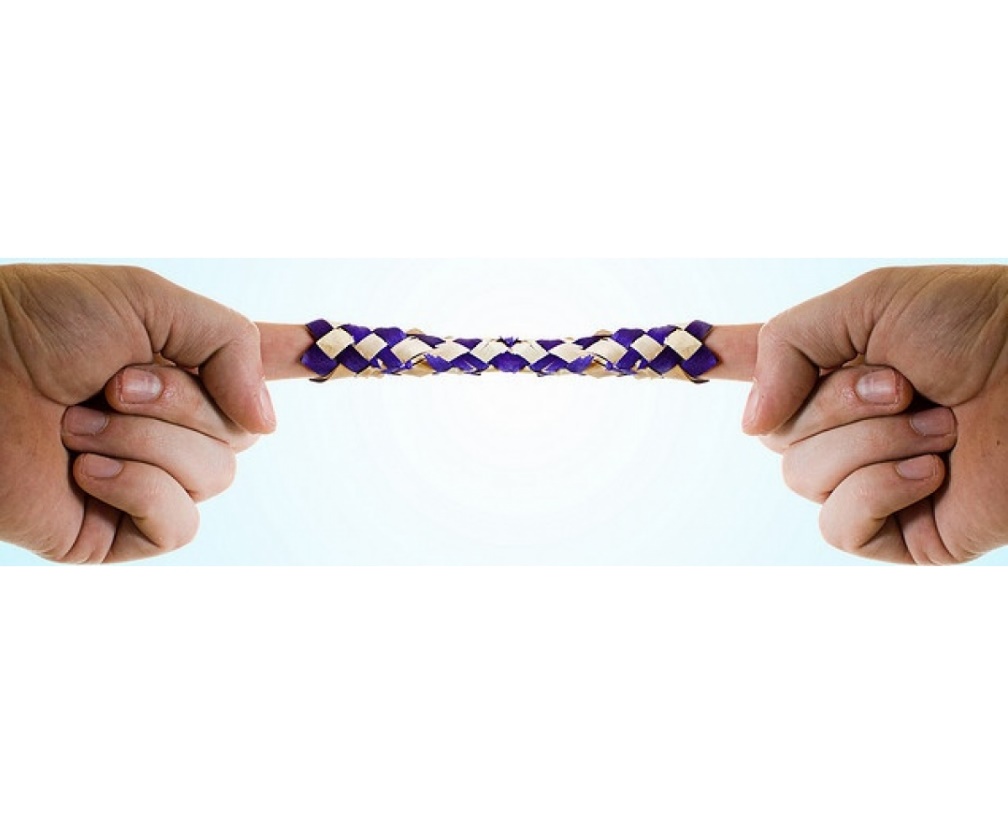 Ondersteuning is
° vraaggestuurd: de school stelt een concrete ondersteuningsvraag
° flexibel: zo lang als nodig niet langer dan nodigkan starten en stoppen in de loop van het schooljaarintensiteit kan verhoogd of verlaagd worden tijdens de ondersteuning
° op maat:leerlinggerichtleerkrachtgerichtteamgericht
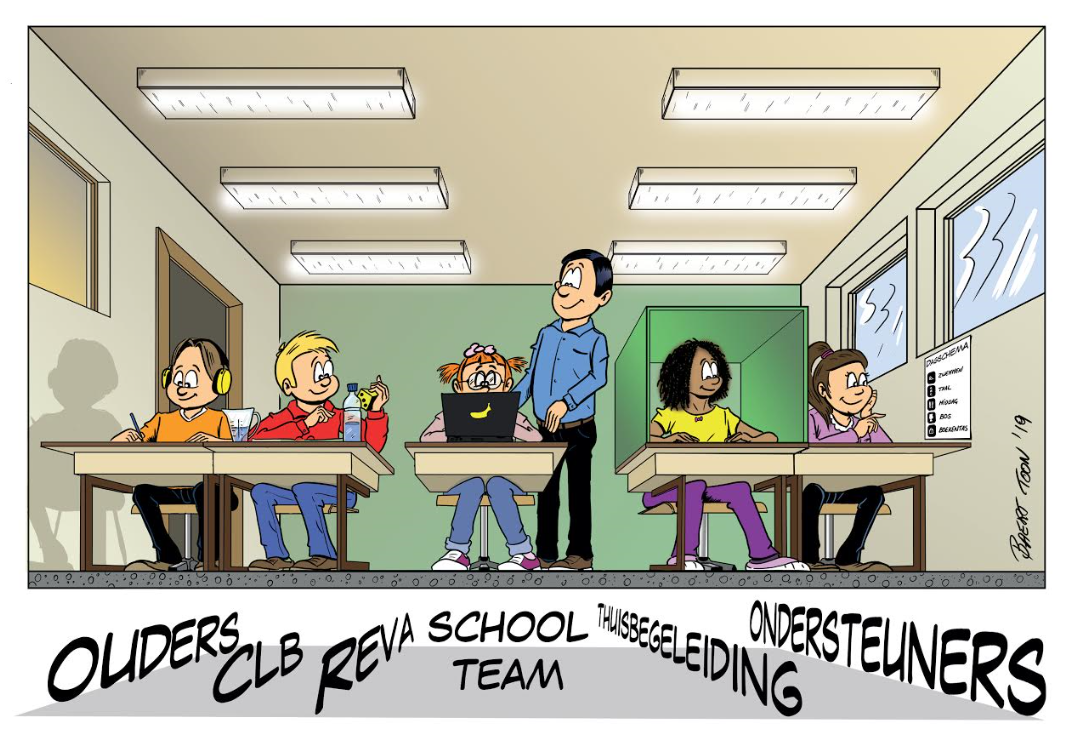 In beeld
Veranderwens om mee 
aan de slag te gaan



Samen kiezen voor de weg van “hoe lossen we dit op?”
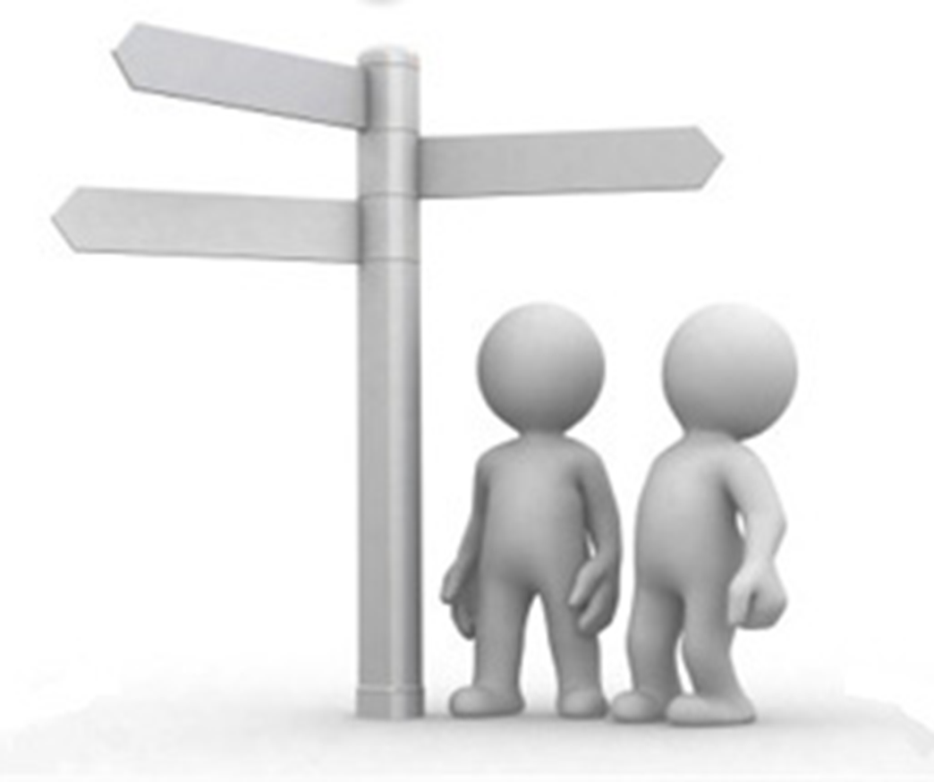 We geloven in
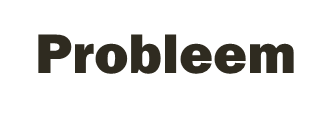 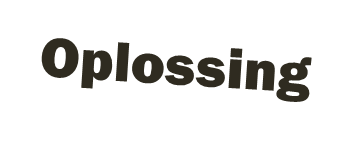 Op de school van je kind

Bij de ondersteuner

Bij het CLB verbonden aan de school van je kind

Via www.vokan.be of info@vokan.be
Waar kan je terecht?
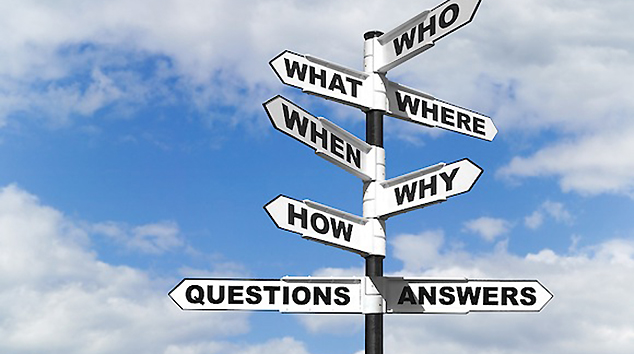